ХИМИЧЕСКИЙ СОСТАВ ЖИВОЙ КЛЕТКИ 1
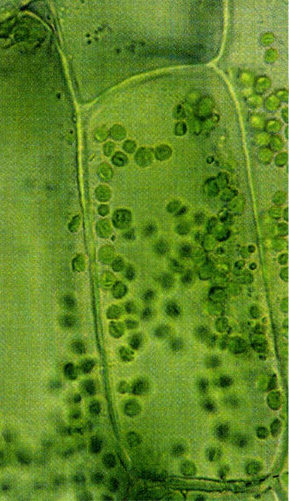 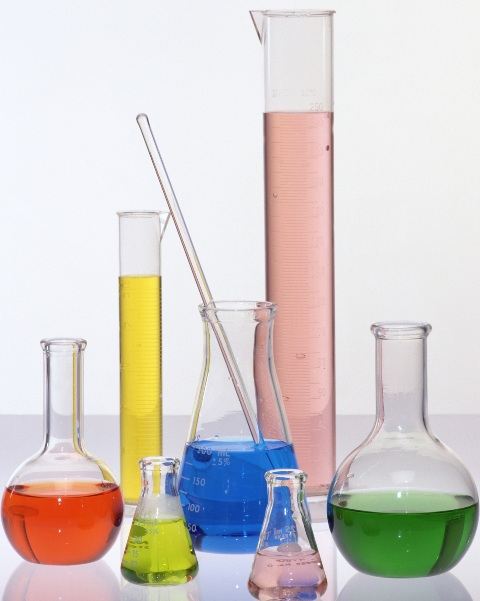 Химический элемент илихимическое вещество?
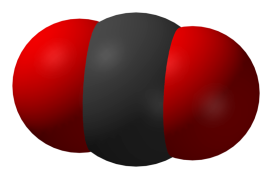 Молекула углекислого газа
Молекулы воды
Молекула соляной кислоты
Кислород
Водород
Углерод
Азот
Кальций
Натрий
Калий
Хлор
Фосфор
Железо 
Магний 
Сера
Цинк 
Медь 
Фтор
Йод
Бром
Марганец
Задание 1
Закрасьте: макроэлементы красным цветом; микроэлементы синим  и ультрамикроэлементы - зелёным
Опыт по обнаружению химических веществ в живой ткани.
капельки воды (пары воды конденсируются на холодной стеклянной пластинке);

дым (сгорают органические вещества);

зола (оставшиеся неорганические вещества).
АТФ
Вода
Белки
Липиды
Углеводы
Минеральные 
соли
Нуклеиновые кислоты
Факты о воде:
Для человека  вода по значимости занимает второе место после кислорода. 
Человек может прожить без еды 6 недель, но без воды - всего несколько дней. 
Примерно 2/3 человеческого организма состоит из воды. Некоторые части тела человеческого организма содержат больше воды, чем другие: мозг человека состоит из 75% воды; 70% нашей кожи также состоит из воды.
Для здоровья человеческому организму необходимо употреблять от 1 до 2 литров чистой воды ежедневно.
Соленая вода океанов и морей, что составляет 97% всей воды на Земле. 2% воды находится в замороженном состоянии, и только 1% всей воды на земле пригоден для питья.
Нечистая вода является причиной 80% болезней и смертей в развивающихся странах, убивая одного ребенка каждые 8 секунд.
К 2025 году обеспечение всех людей чистой водой и нормальными санитарными условиями будет стоить 180 млрд. долларов в год - в 2-3 раза дороже, чем сегодня.
Источник информации: United Nations Environment Program.
Молекула воды –диполь. Атомы в молекуле воды удерживаются посредством полярных ковалентных связей, которые связывают один атом кислорода с двумя атомами водорода. Между атомами кислорода и водорода соседних молекул возникают водородные связи.
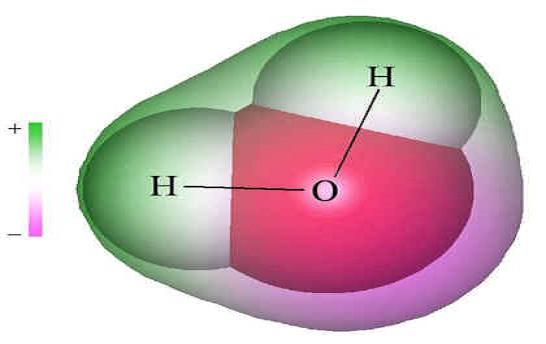 Свойства воды
1. Вода является превосходным растворителем для полярных веществ, например солей, сахаров, спиртов, кислот и др. Вещества хорошо растворимые в воде, называются гидрофильными.
Абсолютно неполярные вещества типа жиров или масел вода не растворяет и не смешивается с ними, поскольку она не может образовывать с ними водородные связи. Нерастворимые в воде вещества называются гидрофобными.
Свойства воды
2. Вода обладает высокой удельной теплоемкостью. Для разрыва водородных связей, удерживающих молекулы воды, требуется поглотить большое количество энергии. Это свойство обеспечивает поддержание теплового баланса организма при значительных перепадах температуры в окружающей среде. 
Кроме того, вода обладает высокой теплопроводностью, что позволяет организму поддерживать одинаковую температуру во всем его объеме.
Свойства воды
3. Вода обладает также высокой теплотой парообразования, т.е. способностью молекул уносить с собой значительное количество тепла, охлаждая организм. Это свойство воды используется при потоотделении у млекопитающих, тепловой одышке у крокодилов и транспирации у растений, предотвращая их перегрев.
Биологические функции воды.
Задание 2
Пользуясь материалом параграфа 3  (стр. 20-23) заполните таблицу: